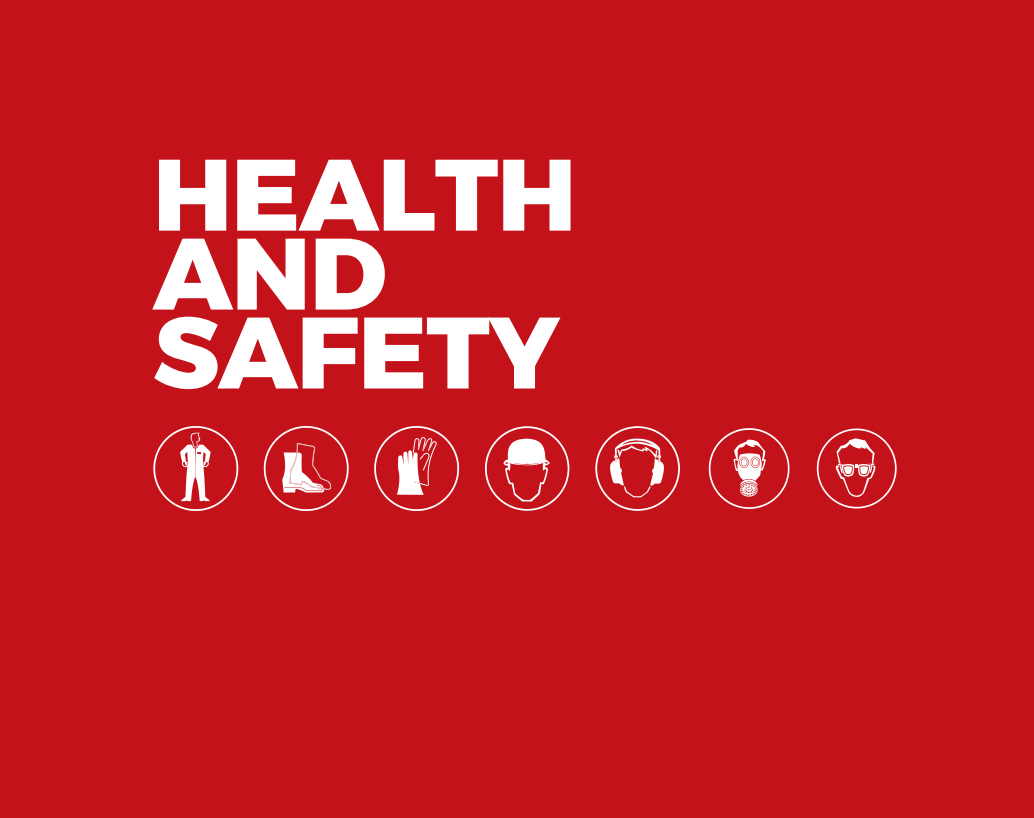 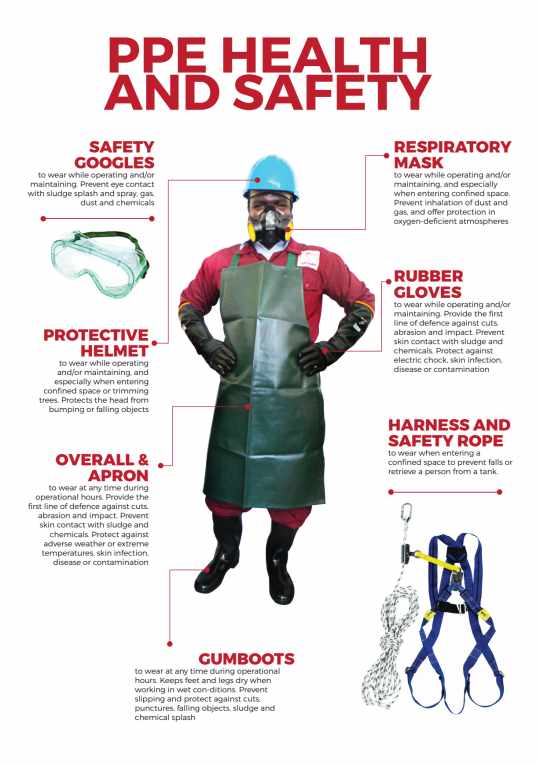 PERSONAL PROTECTIVE EQUIPMENT
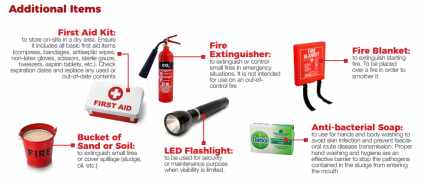 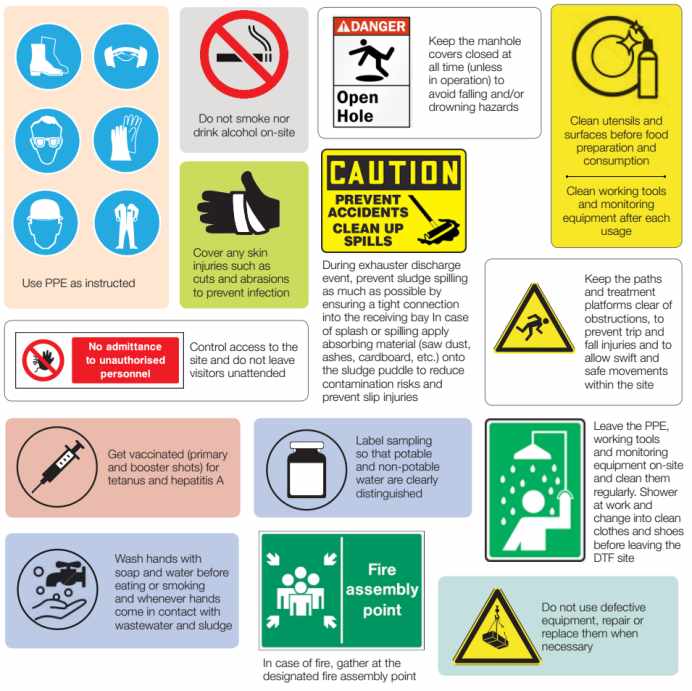 SAFETY MEASURES
CONFINED ENTRY PROCEDURES
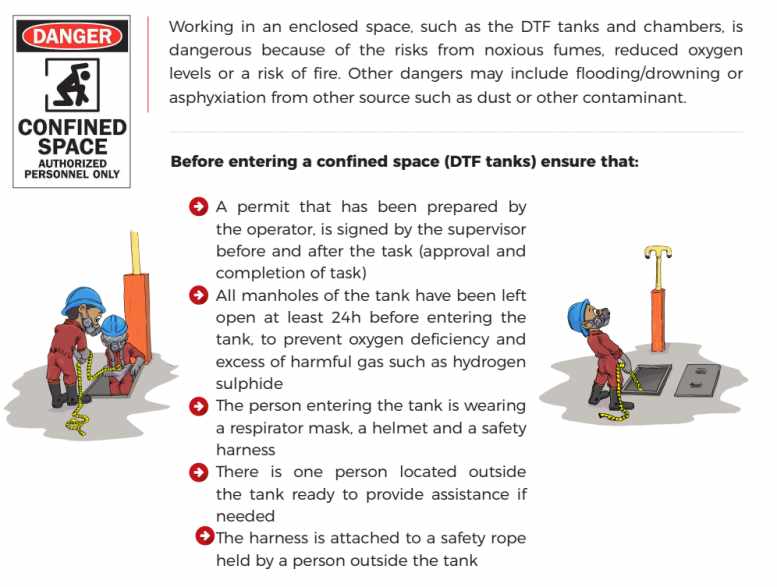 EMERGENCY PROCEDURES
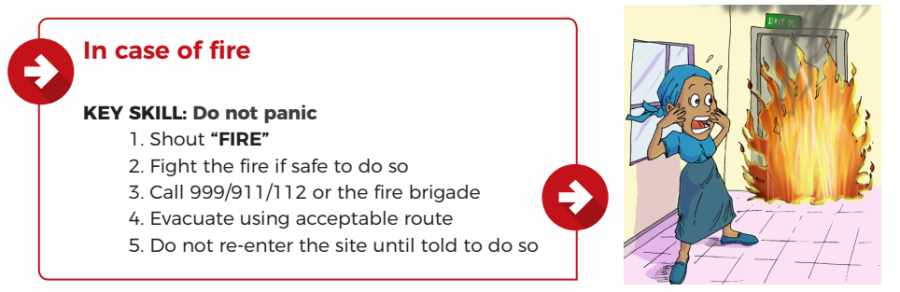 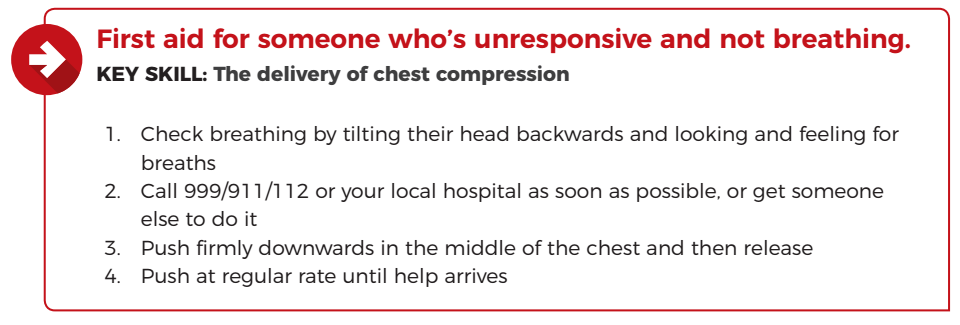 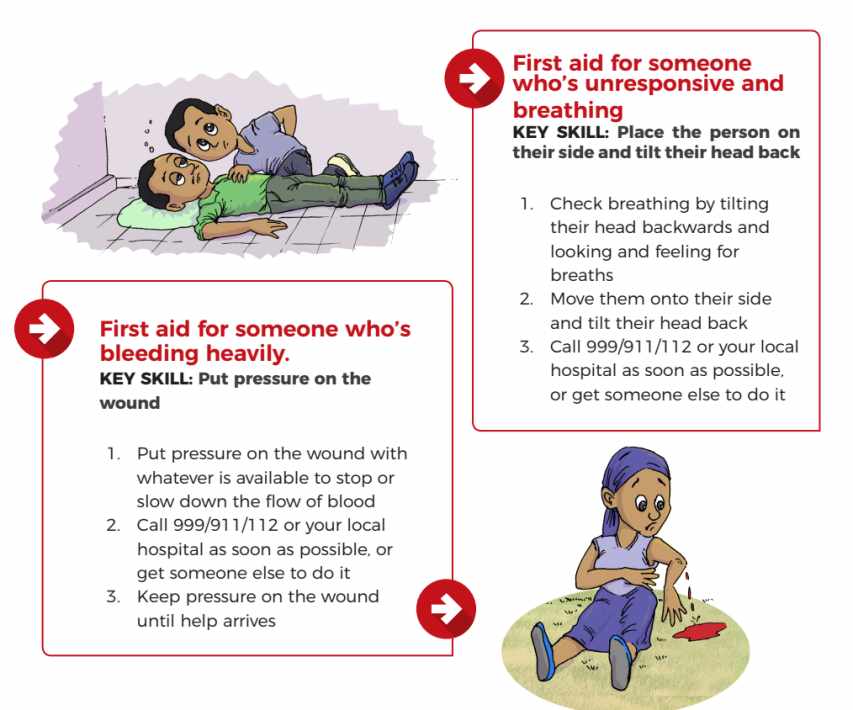 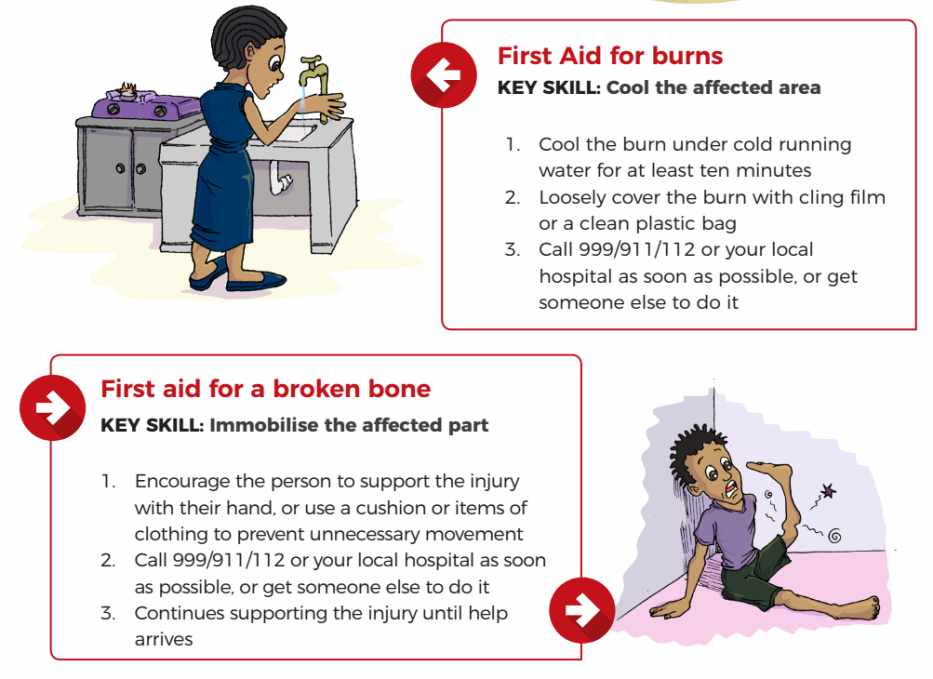 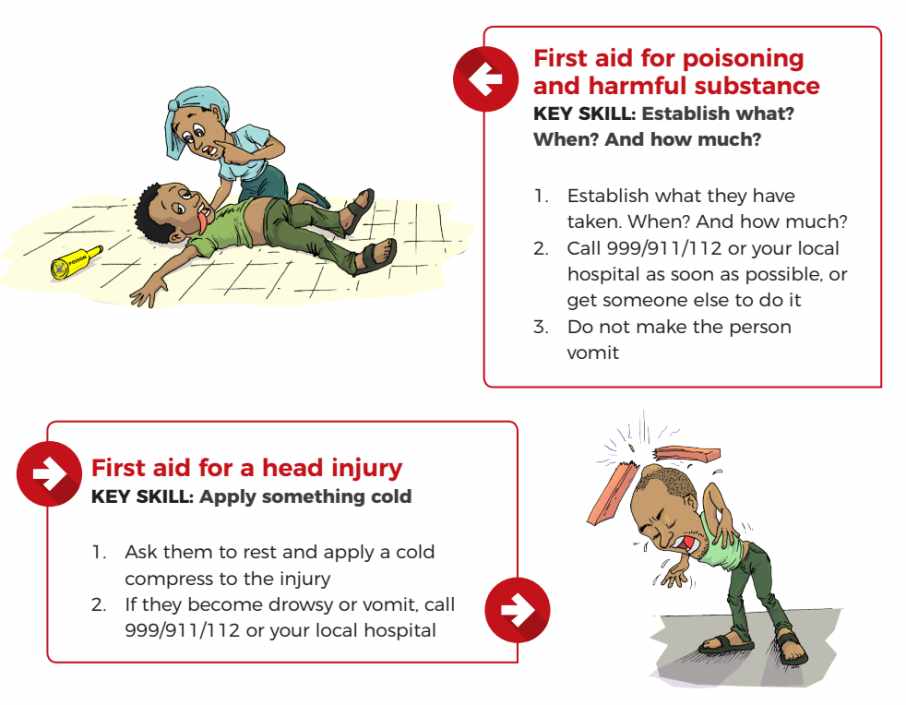 EMERGENCY CONTACTS
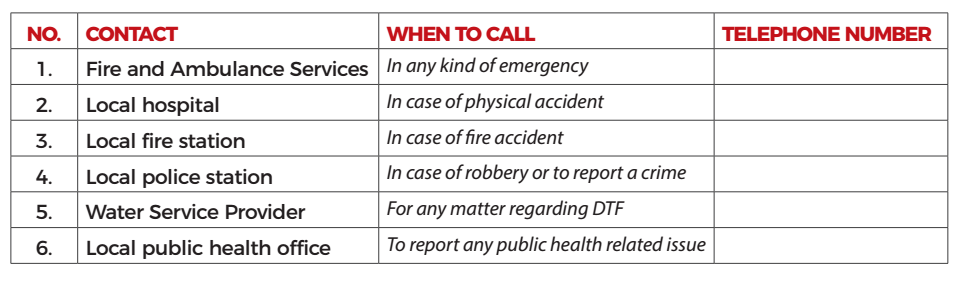